PHÒNG GIÁO DỤC VÀ ĐÀO TẠO QUẬN LONG BIÊN
TRƯỜNG TIỂU HỌC ÁI MỘ B
PHÂN MÔN: TẬP ĐỌC
LỚP 2
Bài: Nhắn tin
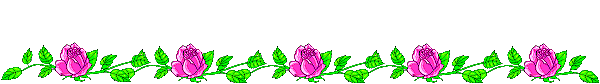 Ôn bài cũ
Vì sao bốn người con không ai bẻ được bó đũa ?
Câu chuyện này khuyên em điều gì ?
Luyện đọc
quét nhà, lồng bàn, 
      que chuyền, quyển bài hát
Em nhớ quét nhà,  học thuộc hai khổ thơ và làm ba bài tập toán chị đã đánh dấu.
Mai đi học,  bạn nhớ mang quyển bài hát cho tớ mượn nhé.
Tìm hiểu bài
Câu 1 : Những ai nhắn tin cho Linh ?
Nhắn tin bằng cách nào ?
Câu 2 : Vì sao chị Nga và Hà phải nhắn tin cho          Linh bằng cách ấy ?
Câu 3 : Chị Nga nhắn Linh những gì ?
Câu 4 : Hà nhắn Linh những gì ?
Câu 5 : Tập viết nhắn tin :
          Bố mẹ đi làm. Chị đi chợ chưa về. Em sắp đi học. Hãy viết mấy dòng nhắn lại cho chị biết : em cho cô Phúc mượn xe đạp.
7 giờ, 26- 11
Chị ơi, em phải đi học đây. Em cho cô Phúc mượn xe đạp vì cô có việc gấp. 
                                                         Em . . .
Củng cố
Bài học hôm nay giúp em hiểu được điều gì ?
Khi viết nhắn tin cần chú ý viết thế nào ?
Về nhà thực hành viết nhắn tin
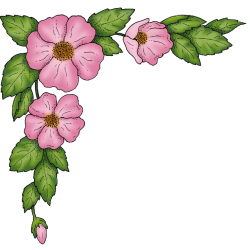 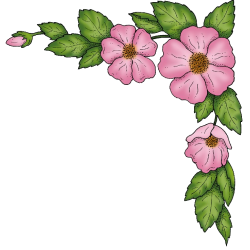 Chúc các thầy cô giáo
và các em học sinh sức khoẻ!
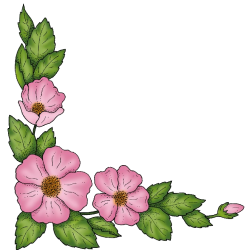 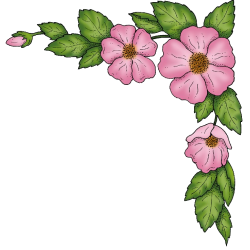